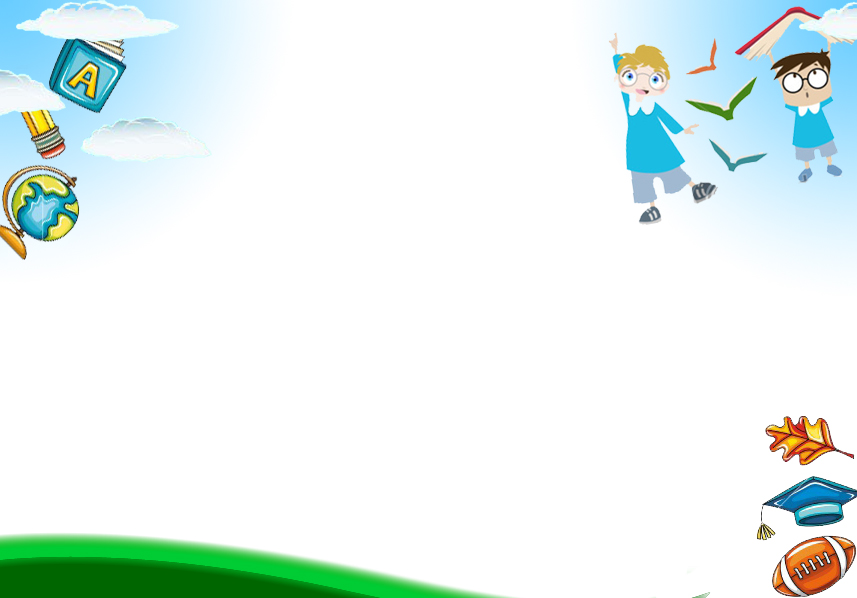 PHÒNG GIÁO DỤC VÀ ĐÀO TẠO QUẬN LONG BIÊN
TRƯỜNG MẦM NON TUỔI HOA
LÀM QUEN VĂN HỌC
Thơ : Mùa thu sang
Giáo viên: Đới Thị Hà Tiên
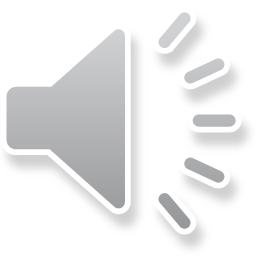 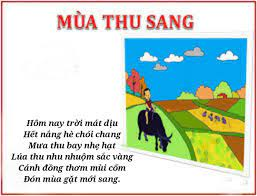 Bài thơ: Mùa thu sang
GV: Nguyễn Thị Đoài
Trường MN Tích Sơn
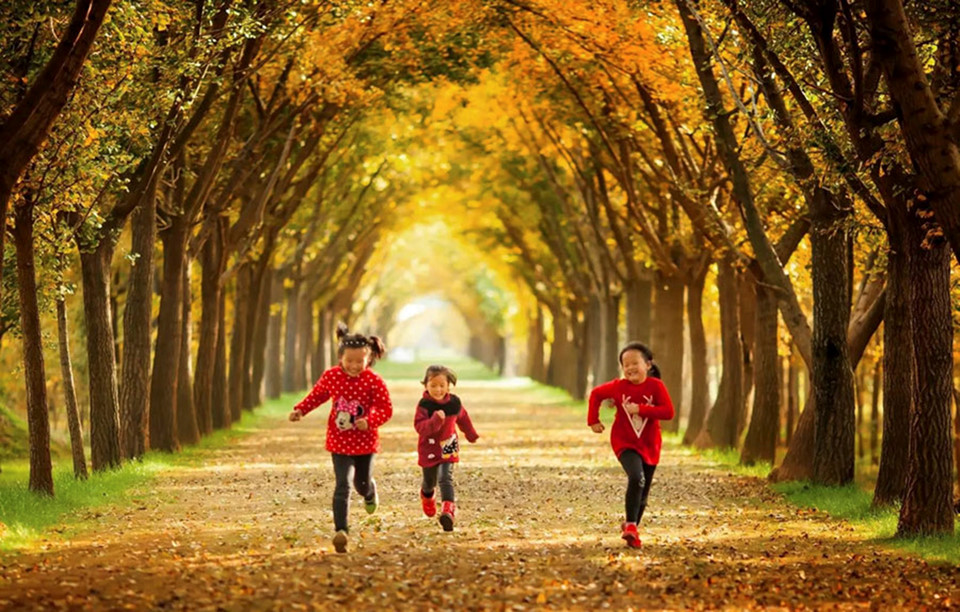 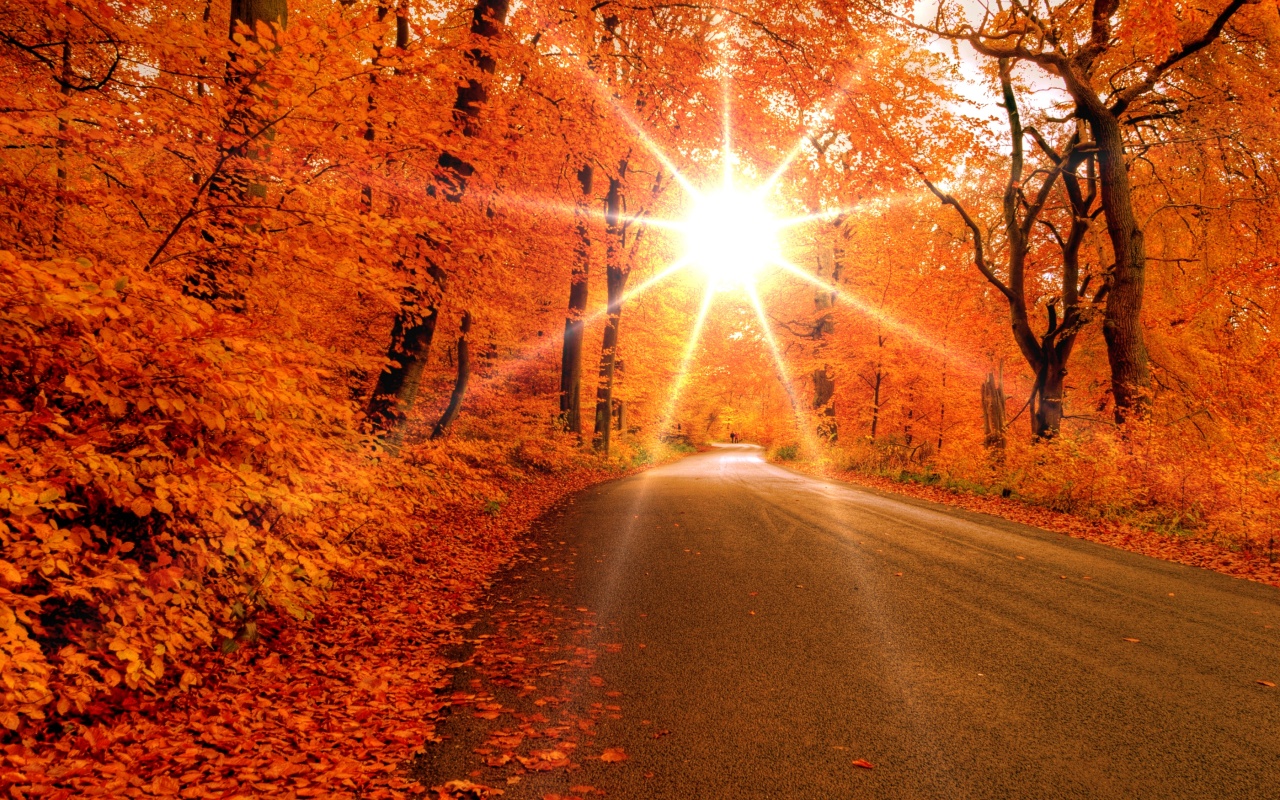 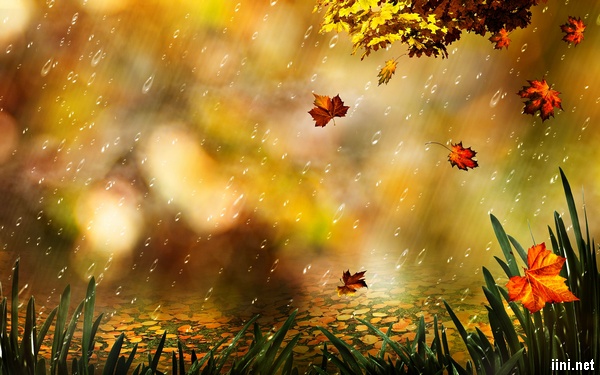 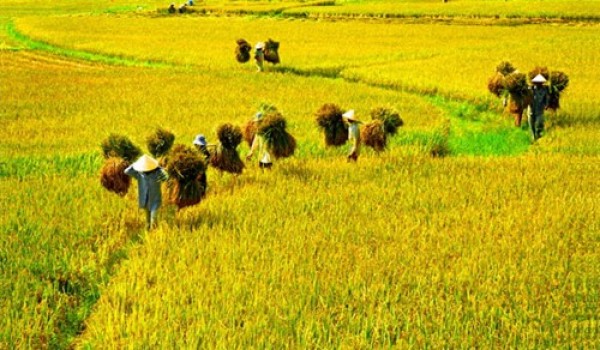